Priprema za IV pismeni
1. Riješiti jednačine:
2. Riješiti nejednačine:
3. Riješiti sisteme linearnih jednačina:
4. Diskutovati o rješenju jednačine u zavisnosti od realnog  parametra m:
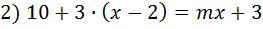